Just copy or cut the RRI logo.
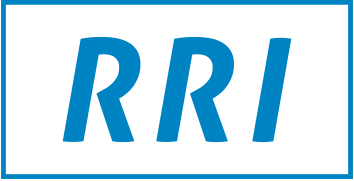 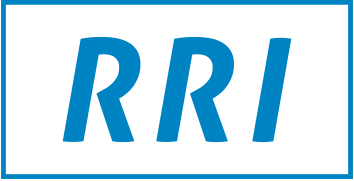 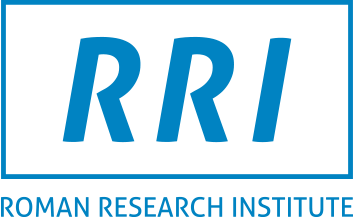 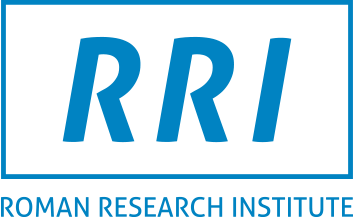 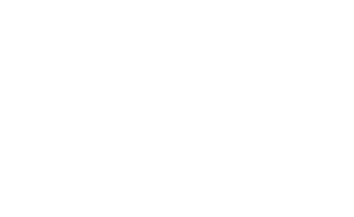